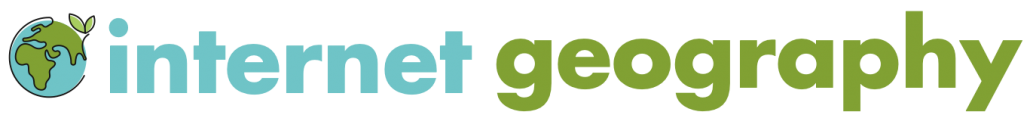 The Three Rs of Revision
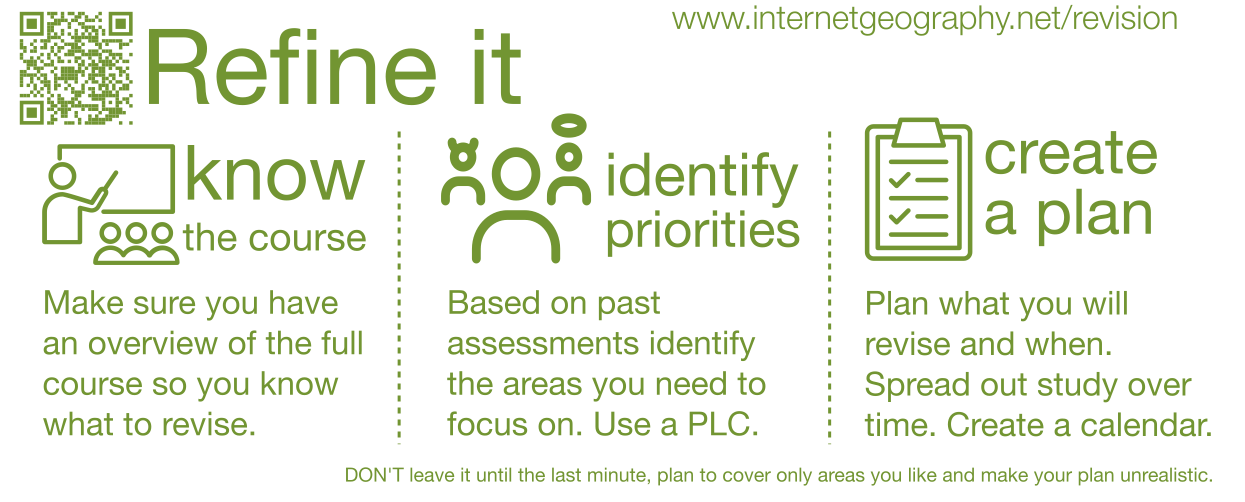 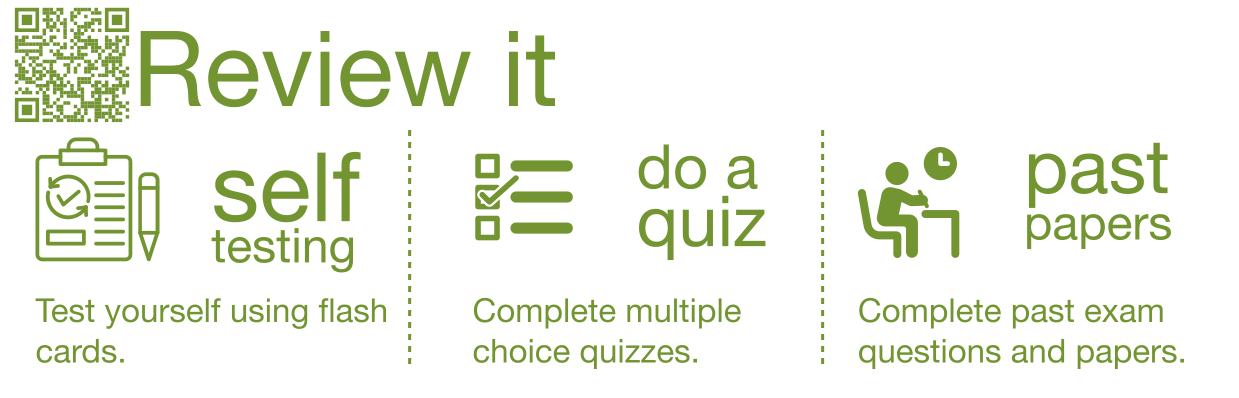